MATEMATIKA
6- sinf
MAVZU: SONLARNI
 AYIRISH
OG‘ZAKI HISOBLAYMIZ
58 + (- 46) =
12
-62
- 62 + 0 =
0
- 93 + 93 =
-15
- 45 + 30 =
-2
85 + (- 87) =
-100
- 55  + (- 45) =
SONLARNI AYIRISH
Ikki sonning ayirmasi deb shunday songa aytiladiki, ayirmani ayriluvchiga qo‘shganda kamayuvchi hosil bo‘ladi.
k – n = (k - n)
(k - n) + n = k
9 – 3 = 6
6 + 3 = 9
9 – 3 =  6
9  + (- 3) = 6
9 – 3 =  9 + (- 3)
XULOSA
9 – 3 =  9 + (- 3)
Bir sondan ikkinchi sonni ayirish uchun kamayuvchiga ayiriluvchiga qarama-qarshi sonni qo‘shish kerak
k – n = k + (- n)

(k + (- n)) + n =
k + ((-n) + n) = k
MISOLLAR
k – n = k + (- n)
6 – 9 =
6 + (– 9)
6 – (– 9) =
6 + 9
– 6 – 9 =
– 6 + (– 9)
– 6 – (– 9) =
– 6 + 9
XULOSA
Har qanday songa qarama-qarshi son mavjud. Demak, sonlarni ayirish amali hamma vaqt ham bajariladi.
25 + (-37) =
-12
1) 25 – 37 =
-2,1
4,8 + (-6,9) =
2) 4,8 – 6,9 =
XULOSA
Agar kamayuvchi ayiriluvchidan katta bo‘lsa, u holda ayirma musbat bo‘ladi.
Agar kamayuvchi ayiriluvchidan kichik bo‘lsa, u holda ayirma manfiy bo‘ladi.
Agar kamayuvchi va ayiriluvchi teng bo‘lsa, u holda ayirma nolga teng bo‘ladi.
k – k = 0
MISOLLAR
– 27
36 – 63 =
36 + (– 63) =
– 110
- 65 + (– 45) =
- 65 – 45 =
– 20
41 + (– 61) =
41 – 61 =
– 6
-58 + 52 =
- 58 – ( - 52) =
8,8
2,3 – ( - 6,5) =
2,3 +  6,5 =
3,2
- 9,4 – (- 12,6) =
- 9,4 + 12,6 =
Ayirishni qo‘shish bilan almashtirng va hisoblang:
873- masala
1)  - 84 - 16
3)  - 36 - (- 30)
2)  -16  - 14
4) - 80 - (- 80)
875- masala
1) - 13 – (-7) + (-7)
3)  72 – (-12) – 104
2) -3 + (-8) – (-13)
4) - 15 - (- 14) + (-24)
877- masala
Berilgan (*) o‘rniga mos sonlarni qo‘ying:
1)  15 - * = 0
3)  - 5 -  * = 0
2)  16  - * = -1
4)  * - (-3) =  4
MUSTAQIL  BAJARISH  UCHUN  TOPSHIRIQLAR:
Darslikning 163- betidagi    
891-, 892-, 893-, 894- masalalarni
yeching.
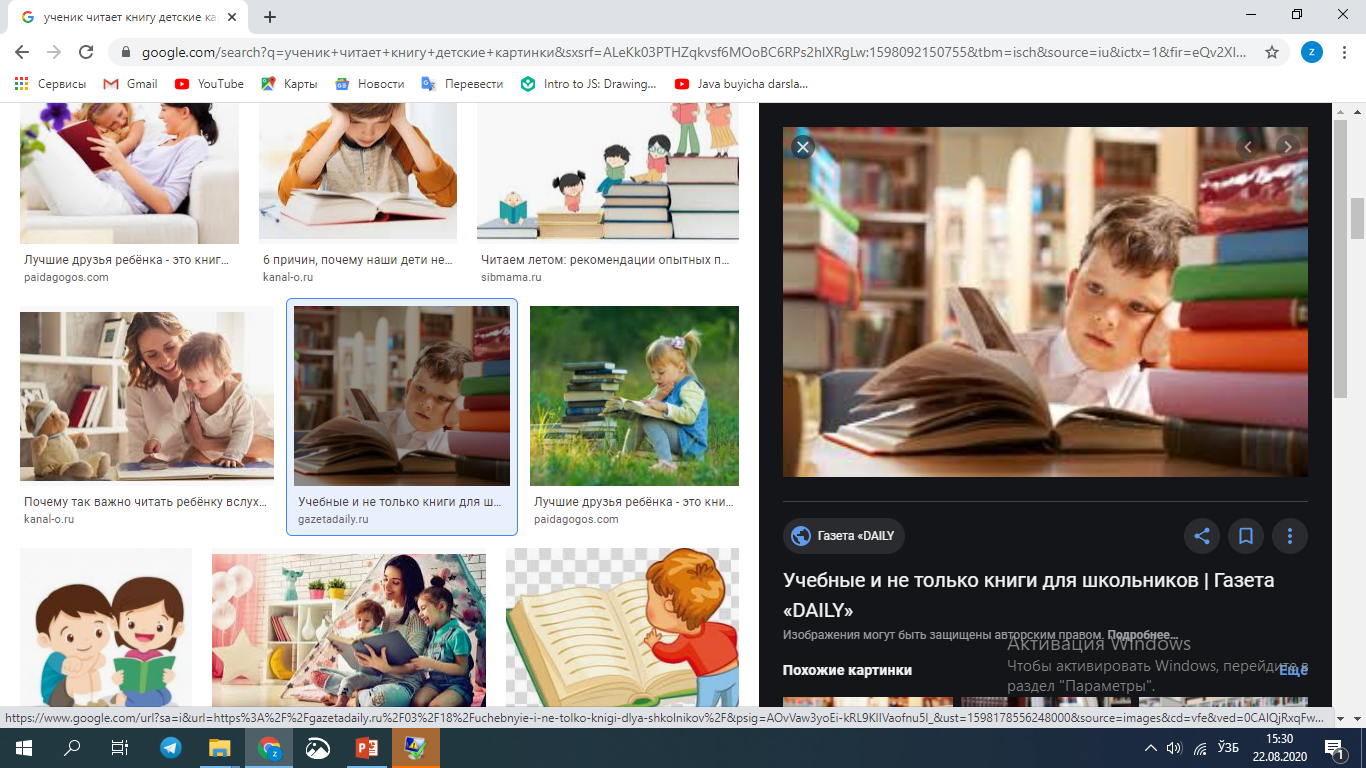